C9500 Užitá chemie3. lekceObnovitelné zdroje energie, Voda, Tenzidy
Mgr. Ing. Radka Kopecká, Ph.D.
175344@mail.muni.cz
C9500 Užitá chemie – 1 Úvod
1
Zdroje energie
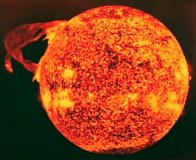 Neobnovitelné zdroje energie jsou zdroje energie, jejichž vyčerpání je očekáváno v horizontu maximálně stovek let, ale jejichž případné obnovení by trvalo mnohonásobně déle. K tradičním neobnovitelným zdrojům patří fosilní paliva - uhlí, ropa, zemní plyn, adt.
Obnovitelné zdroje energie jsou zdroje energie, které se v lidském časovém měřítku přirozeně obnovují. Patří mezi ně sluneční záření, vítr, déšť, příliv, vlny a geotermální teplo, biomasa, atd.
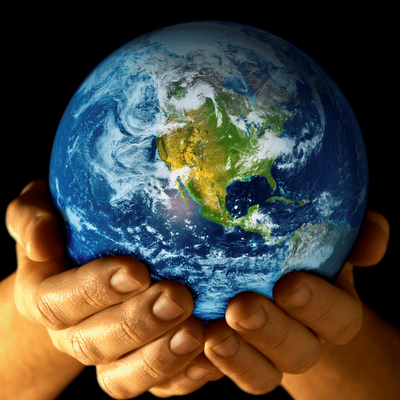 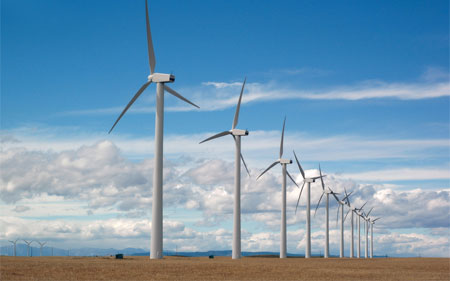 Zápatí prezentace
Sluneční energie
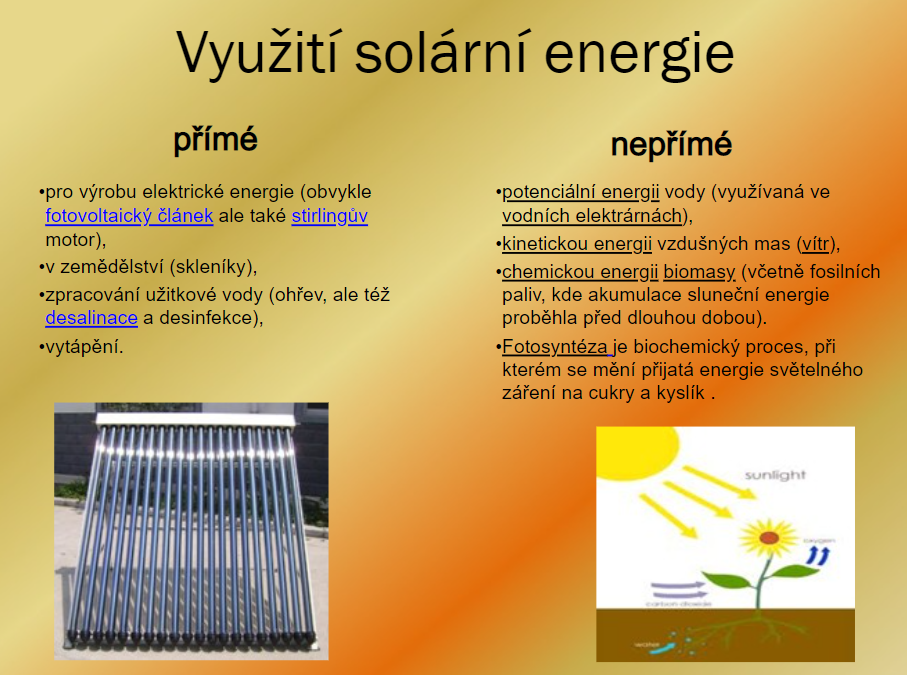 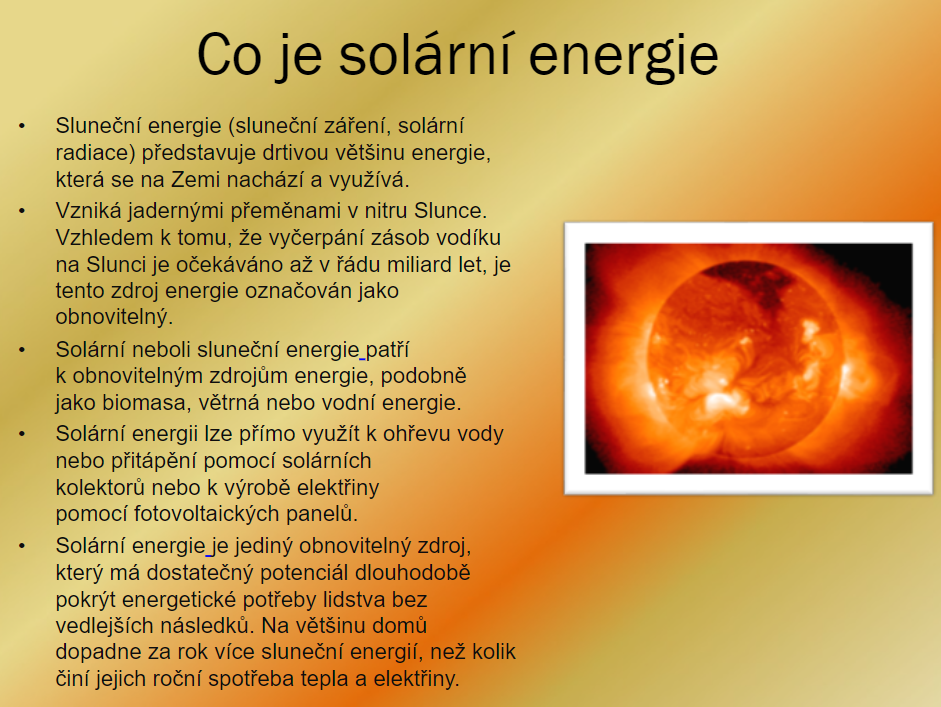 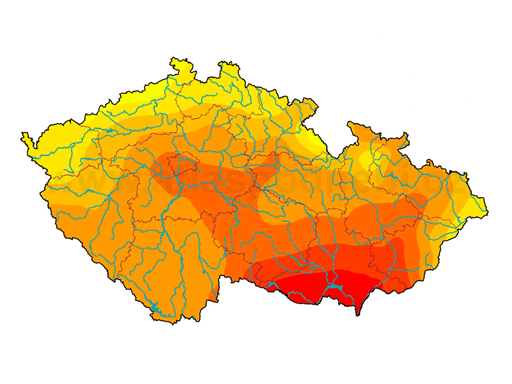 Průměrné množství slunečního záření v ČR.
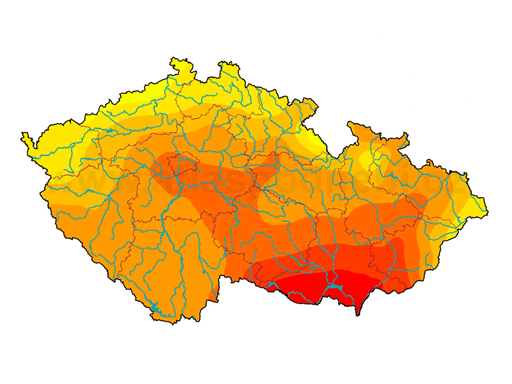 Větrná energie
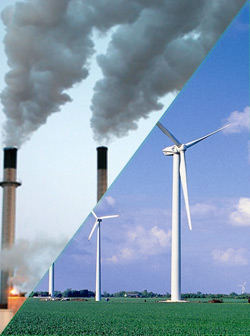 Vítr je pohyb vzniklý důsledkem rozdílných tlaků, které ovlivňuje teplota.
Vznik větru ovlivňuje otáčení Země, rozmístění pevnin   a moří, zemský povrch.
Vítr roztáčí větrnou turbínu umístěnou na stožáru a větrná energie je přeměněna na mechanickou, kterou generátor přemění na elektrickou a ta je dále rozvedena do sítě.
Větrné elektrárny
Výhody: Větrné elektrárny neprodukují tuhé či plynné emise, nemají odpad, nezatěžují půdu, estetika je o individualním názoru.
Nevýhody: proměnlivost větru, hlučnost,složité umístění (CHKO).
Podíl na výrobě elektřiny v ČR 4 %.
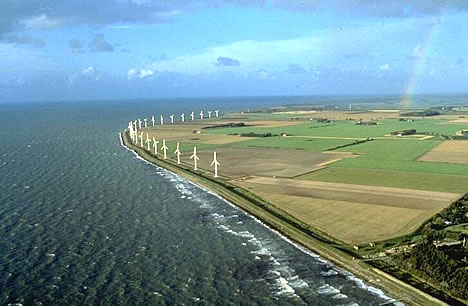 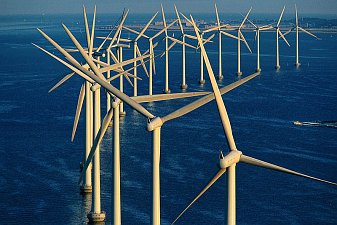 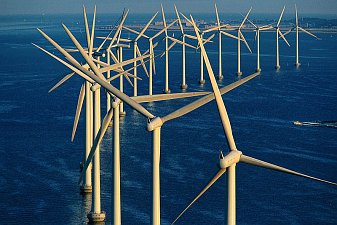 Geotermální energie
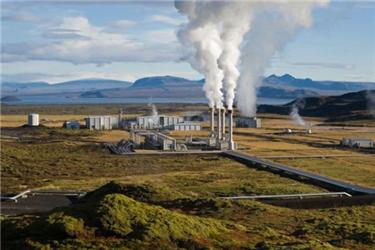 Vyrábí elektřinu z tepelné energie z nitra Země (horká pára, prameny).
Výstavba ve vulkanicky aktivních oblastech.
Island, Itálie, Nový Zéland
Vodní energie – vodní elektrárny
Proudící voda roztáčí turbínu, generátor přeměňuje mechanickou energii na elektrickou a ta se transformuje do míst potřeby.
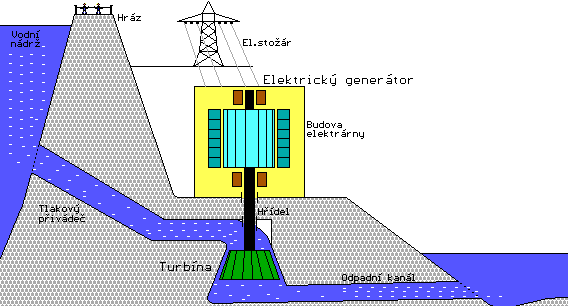 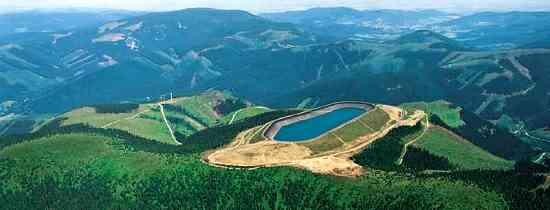 Výhody: Neznečišťuje ovzduší, nedevastuje krajinu, jsou bezodpadové, vysoce bezpečné.
Nevýhody: závislost na průtoku vody, zatopení velkého území, stavba časově náročná.
Biomasa
Podíl na výrobě elektřiny v ČR - 28 %.
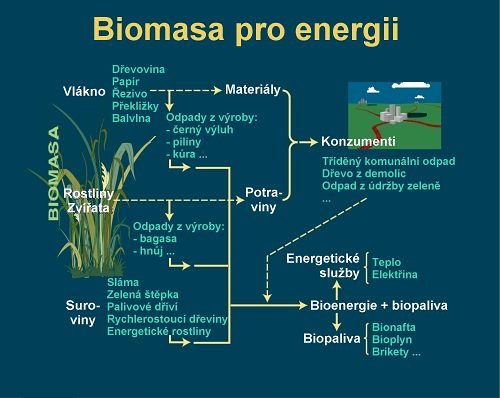 Je organická hmota.
Výhody:nízká emise CO2, která je rovna spotřebě nově narůstajících rostlin; využití odpadu; dostupnost zdroje; využití nepotravinářské půdy.
Nevýhody: spalování uhlí, vznik odpadu – popel.
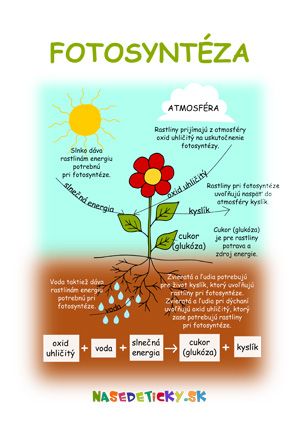 Přehled zdrojů energie v ČR
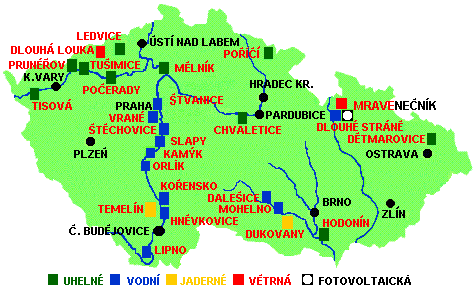 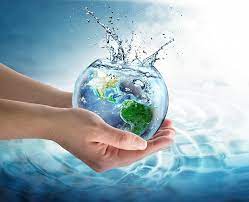 Voda
https://www.youtube.com/watch?v=cqElR-FtdCM
Výjimečná látka:
 vodíkové můstky  vysoké t.t. a t.v.
 termicky stabilní
 nejpoužívanější protické rozpouštědlo
 vazba  H—O, i když je polární, je velmi pevná, vazebná energie je 464 kJ mol-1
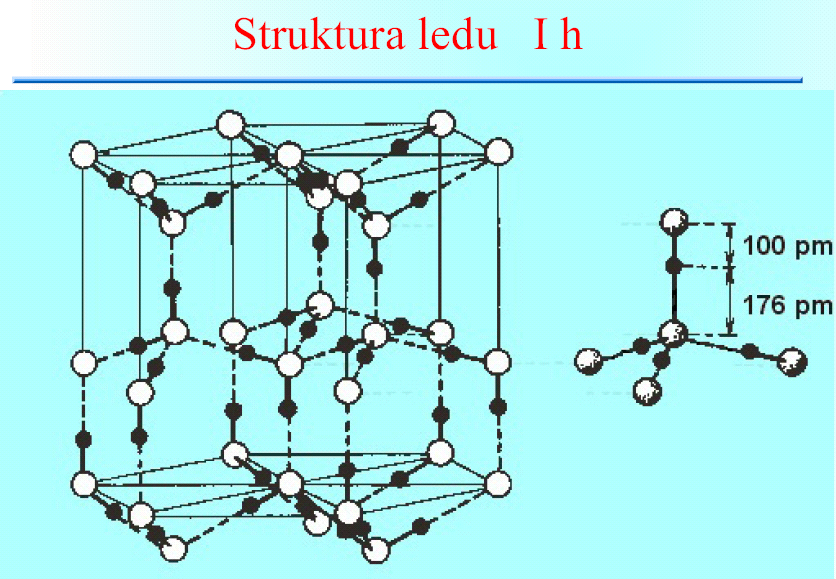 Pseudostruktura kapalné vody
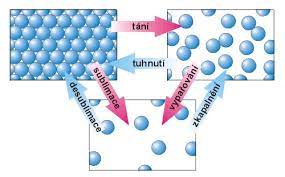 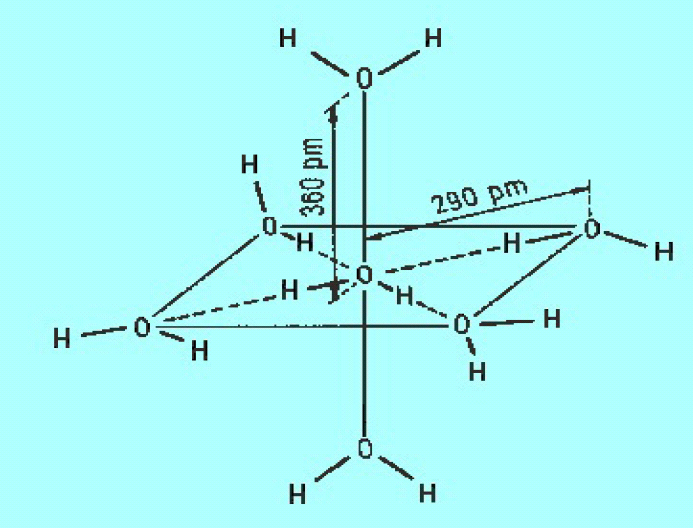 existuje mnoho kryst. modifikací ledu
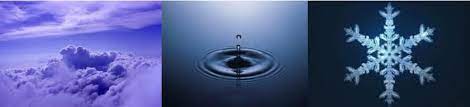 tetragonální soustava
Autoprotolýza vody :        2 H2O         H3O+   +    OH-  

Ionizační konstanta vody:   Krovn = [H3O+]∙[OH-]/[H2O]2  = 3,23 . 10-18


Iontový součin vody:           Kw = [H3O+]∙[OH-]  10-14        definice pH
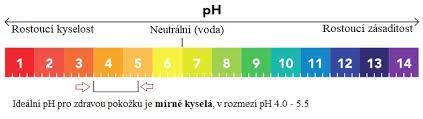 pH je logaritmická stupnice pro kyselost. 
pH = −log [H3O+]

Protože platí [H3O+] = [OH−], je v neutrálních roztocích za standardních podmínek pH = 7.
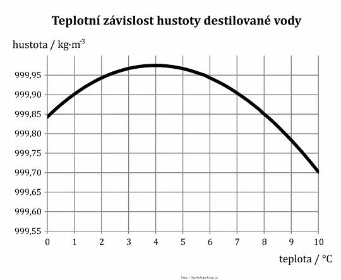 Anomálie vody 
 - souvisí s hustotou vody, která je nejvyšší je při 3,98 °C
Šesterečné struktury podobné ledu – jsou „prázdnější“ – tedy pokles hustoty
Tvrdost vody
Tvrdost vody je způsobena některými rozpustnými solemi vápníku a hořčíku. 

a) Přechodná (karbonátová) tvrdost vody - způsobují rozpustné hydrogenuhličitany - lze odstranit převařením, dekarbonizacíCa(HCO3)2 --> CaCO3 + H2O + CO2 Mg(HCO3)2 --> MgCO3 + H2O + CO2.
Ca(HCO3)2 --> CaCO3 + H2O + CO2 Mg(HCO3)2 --> MgCO3 + H2O + CO2.
b) Trvalá (nekarbonátová) tvrdost vody, za kterou jsou odpovědné především sírany. K jejich odstranění používáme srážení působením hydroxidu vápenatého Ca(OH)2 a uhličitanu sodného Na2CO3:Ca(HCO3)2 + Ca(OH)2 --> 2 CaCO3 + 2 H2OMg(HCO3)2 + Ca(OH)2 --> CaCO3 + MgCO3 + 2 H2OMgSO4 + Ca(OH)2 --> CaSO4 + Mg(OH)2CaSO4 + Na2CO3 --> CaCO3 + Na2SO4
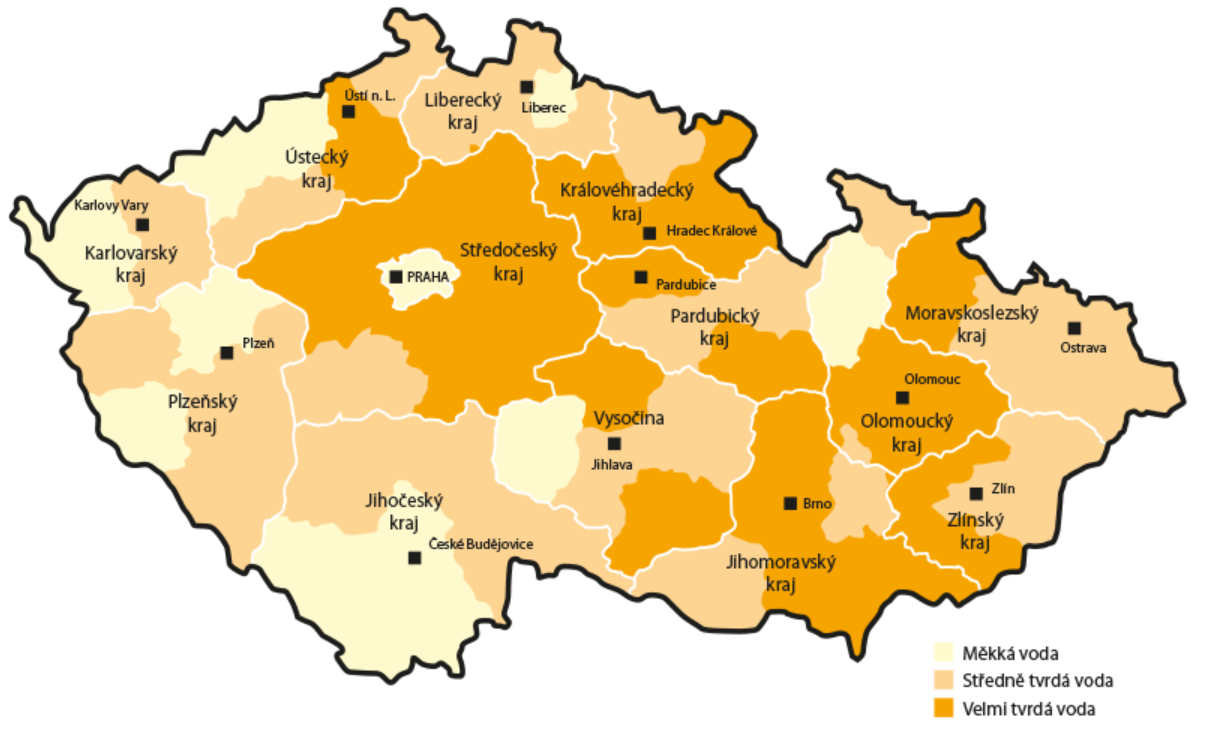 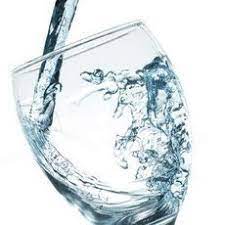 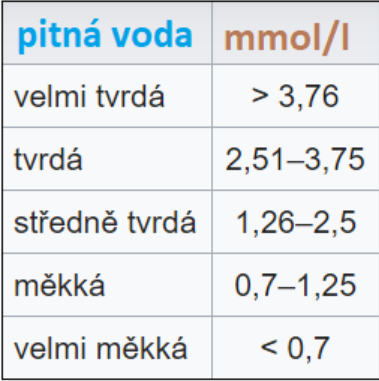 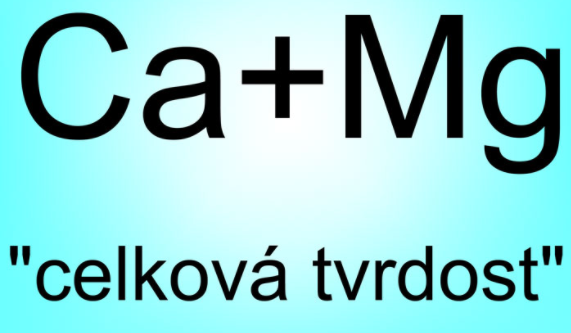 Rozdělení vody
podle skupenství
podle meteorologie
podle vlastností
podle mikrobiologie
podle přírodní medicíny
Pitná voda
Balená voda
Odpadní voda
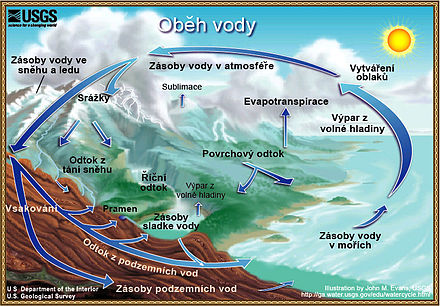 Koloběh vody
https://i.ytimg.com/an_webp/dTzdwIUIuJU/mqdefault_6s.webp?du=3000&sqp=CMOKo4IG&rs=AOn4CLC0P070SOeFrsRxHQTSPAozbOKfEg
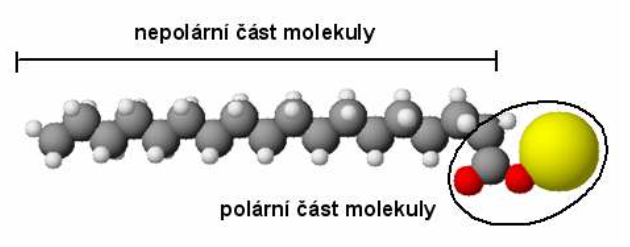 Tenzidy
Tenzidy jsou popisovány jako amfifilní neboli amfipatické molekuly = povrchově aktivních látky (PAL).
Tenzidy jsou obecně látky, jejichž molekula se skládá z polární (hydrofilní) a nepolární (lipofilní) části.
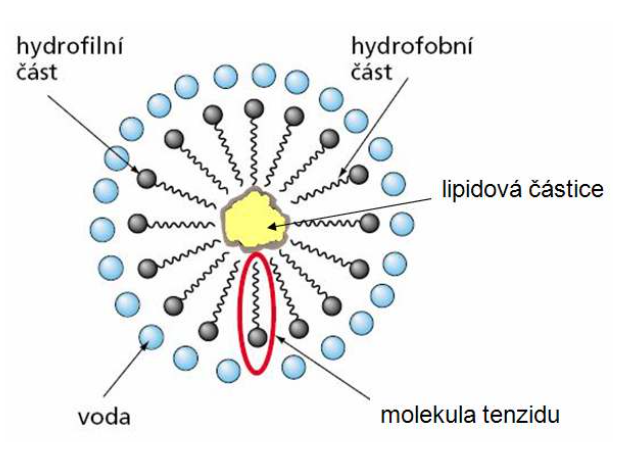 Tenzidy vykazují několik prakticky využitelných účinků:
Solubilizační účinek
Emulgační účinek
Cytotoxický účinek
Dělení tenzidů
Tenzidy se rozdělují podle schopnosti se disociovat ve vodném prostředí na iontové (aniontové, kationtové, amfoterní) 
a neiontové.
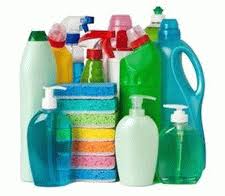 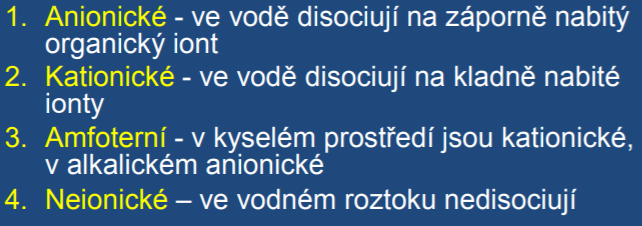 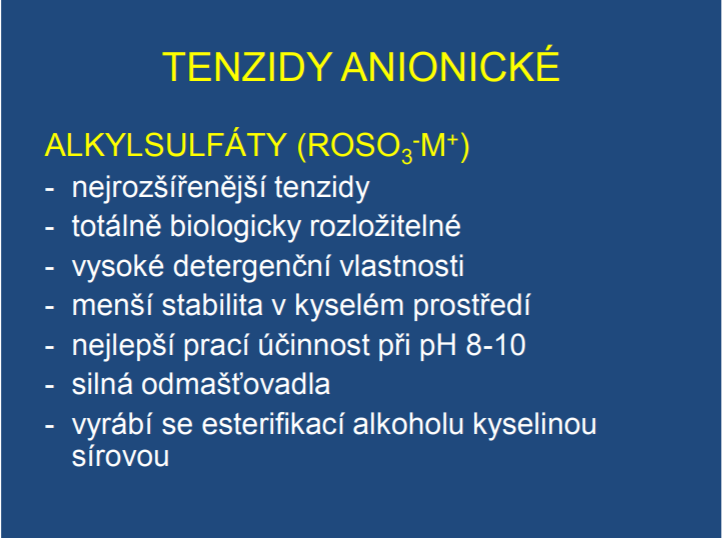 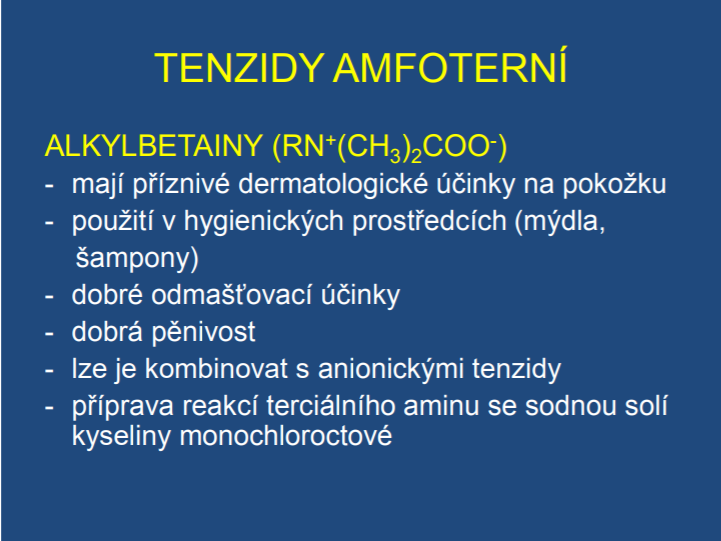 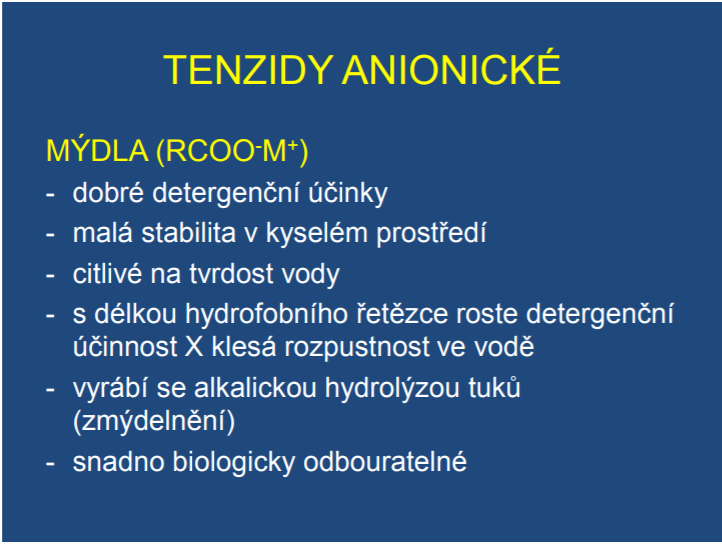 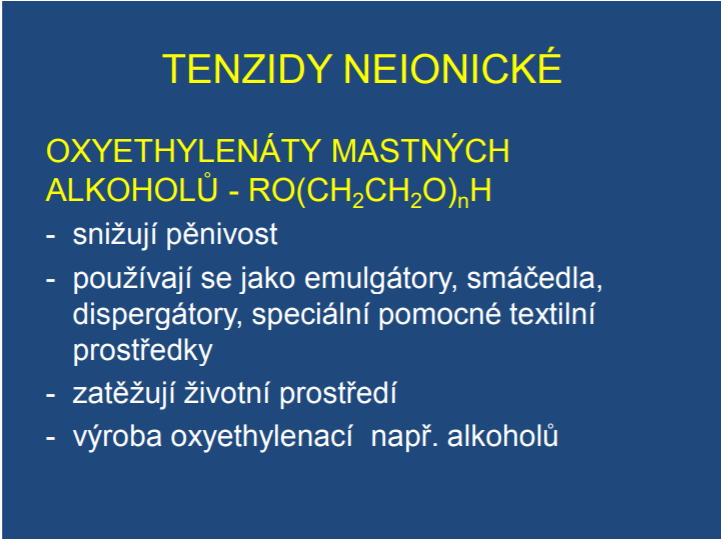 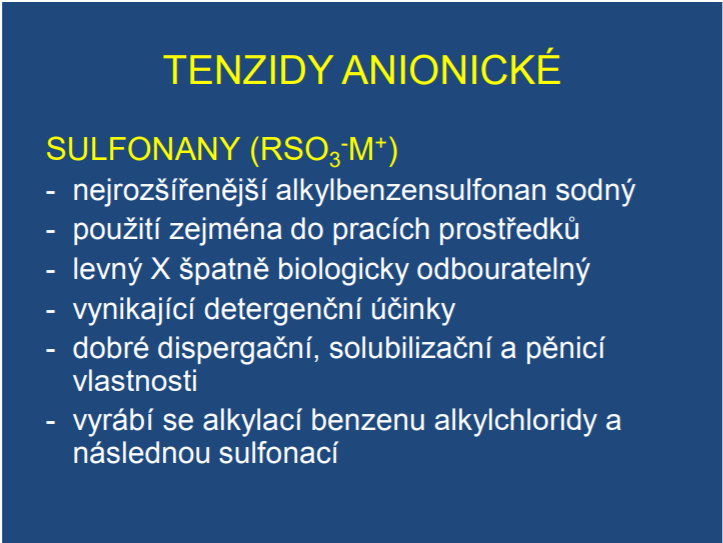 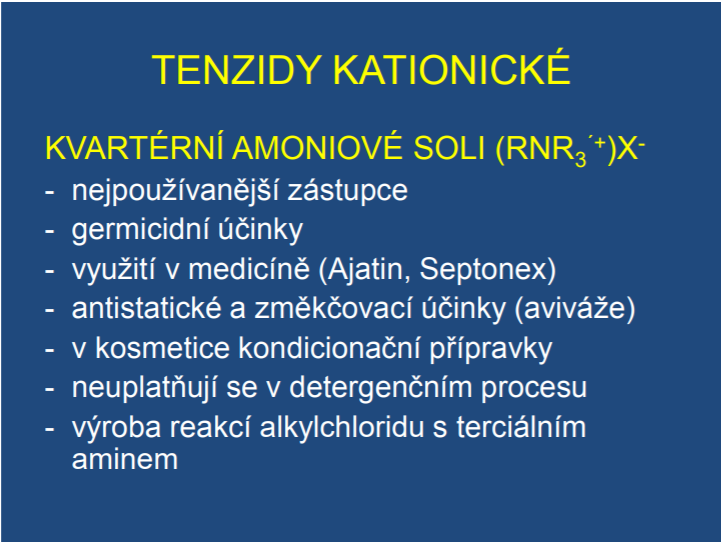 Výroba mýdla = saponifikace
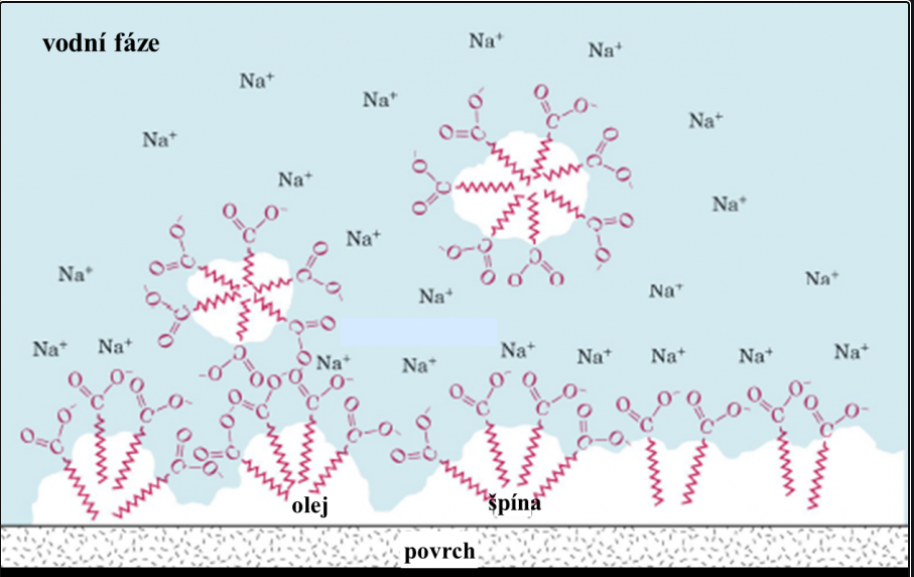 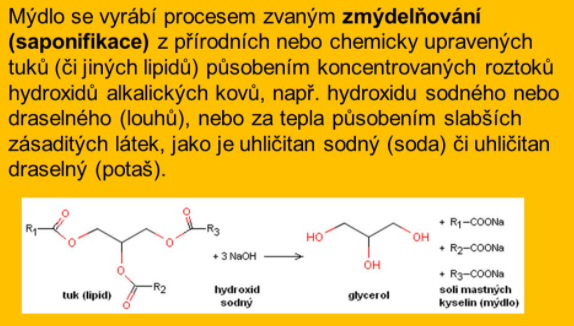 Sumerové ovládali přípravu mýdla působením alkalických žíravin na tuky.
Druhy mýdla
sodná mýdla – ke zmýdelňování použitý hydroxid sodný (tvrdá mýdla)
draselná mýdla – hydroxid draselný (kapalná až mazlavá)
sodno-draselná mýdla – kombinace obou hydroxidů (pastovitá, krémovitá a polotuhá)
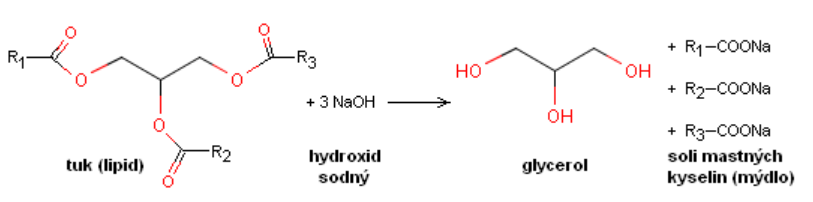 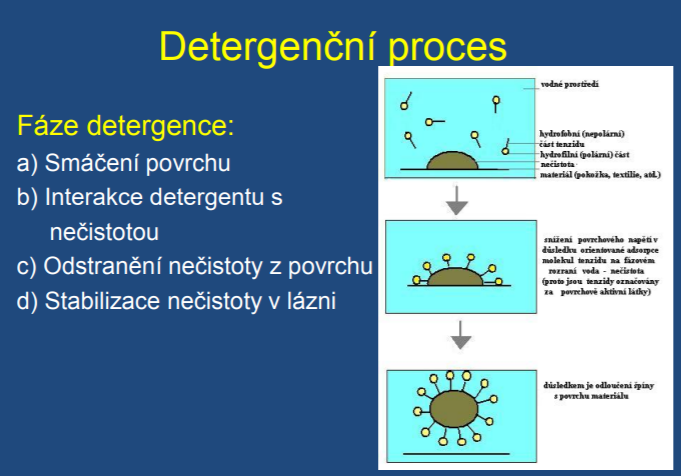 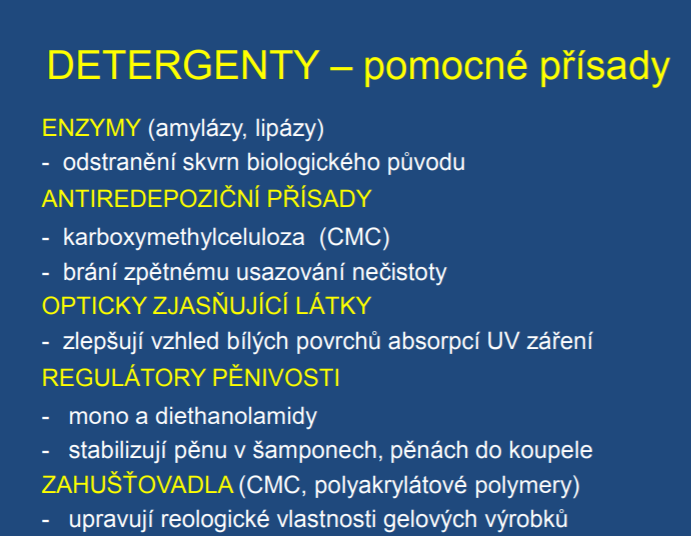 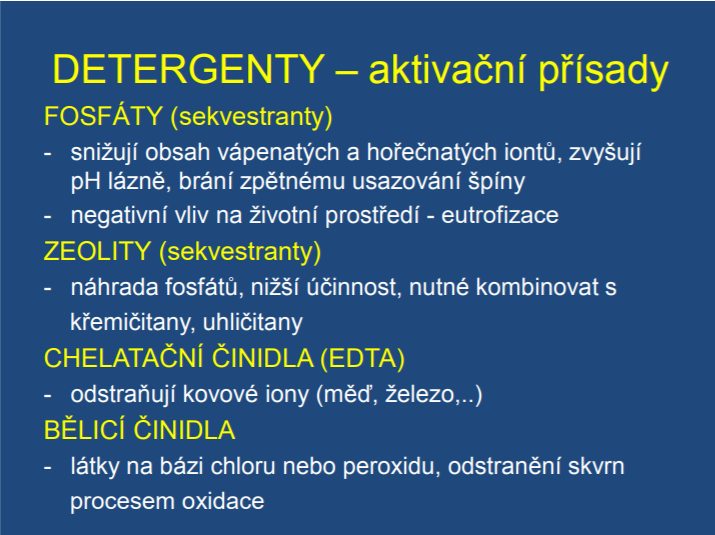 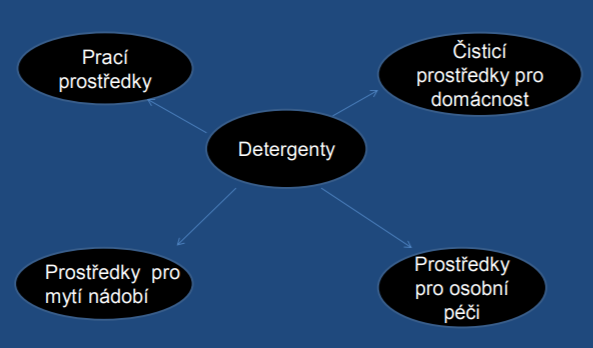 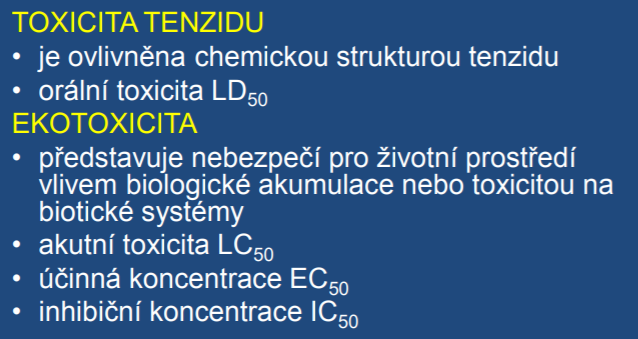 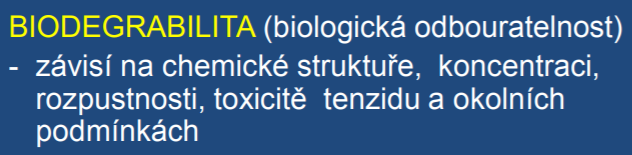